Бюджетное дошкольное образовательное учреждение города Омска «Центр развития ребёнка — детский сад № 341»
Секция проекта «Краеведение»
Тема проекта:
«Мой любимый детский сад»
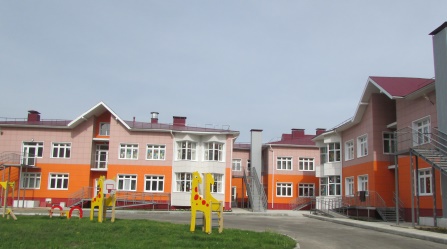 Тема: «Мой любимый детский сад»
Проект реализован: педагогами старшей группы и семьей воспитанника  Разгонова Ярослава 
Вид проекта: Информационно – исследовательский, по количеству участников -  индивидуальный.
Проект разработан на основе «модели трех вопросов» 
Продолжительность проекта: краткосрочный
I ЭТАП: ОРГАНИЗАЦИОННЫЙ
Сбор информации: подбор информации из сети интернет и иллюстрированного материала по данной теме. 
Работа с ребенком: рассматривание фотографий прежних лет, беседа с ребенком о тех людях, которые работают в детском саду, экскурсия по территории детского сада, экскурсия в кабинеты специалистов детского сада. 
Совместная и самостоятельная деятельность: конструирование детского сада из конструктора лего, настольное лото «Кто работает в детском саду».
Работа с родителями: оформление рекомендаций для родителей «Чем полезно макетирование в работе с детьми старшего дошкольного возраста»;
Пригласить семью к участию в создании макета детского сада, привлечь родителей к созданию виртуальной экскурсии «Кто работает в нашем детском саду».
II ЭТАП: ПЛАНИРОВАНИЕ РАБОТЫ
Совсем недавно мы переехали в новый город. Город Омск. И я попал в очень интересный детский сад. 	
	Новый детский сад был мне незнаком, и у меня возник вопрос: «Чем хорош и интересен именно этот детский сад».
Мы с родителями обсудили эту тему, применив метод трех вопросов, активировав, таким образом, данный проект.
Из каких источников поучить информацию?
Что мы знаем?
Что хотим узнать?
Как найти друзей в детском саду?
Мой детский сад находится в г. Омск
Спросить у родителей
Какие есть игры и игрушки в моей группе?
Я хожу в старшую группу
Спросить у воспитателя
Кто работает в детском саду?
Здесь очень много ребят
Найти в интернете
Почему детский сад такой необычной формы?
III ЭТАП: РЕАЛИЗАЦИЯ ПРОЕКТА
«Чем хорош и интересен мой новый детский сад?»
 
»
Создать макет детского сада
Рассмотреть карту детского сада
Вместе с родителями мы рассмотрели карту детского сада
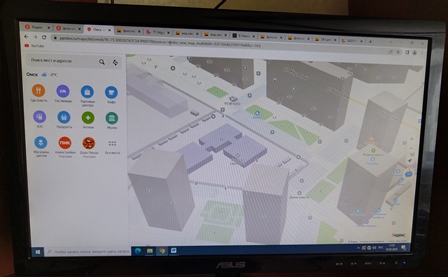 Создавали макет детского сада
поэтапно:
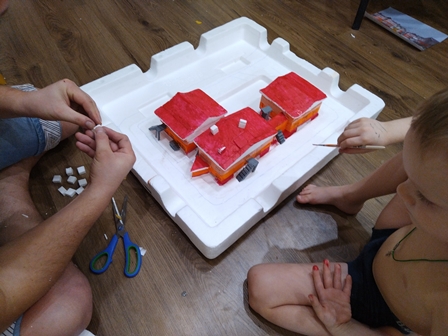 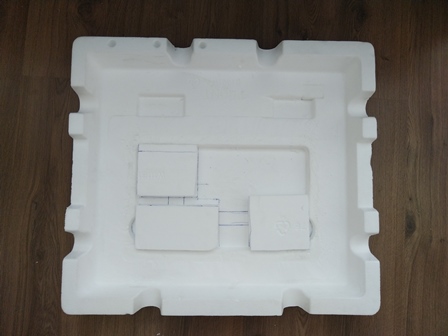 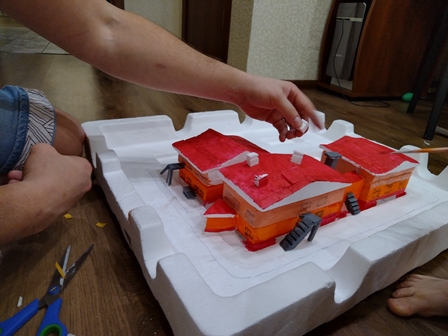 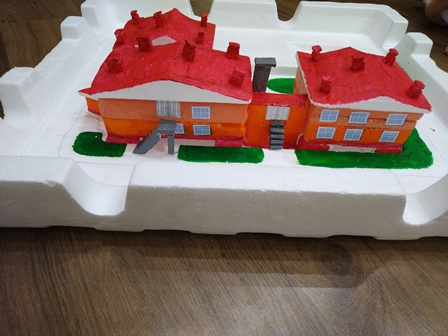 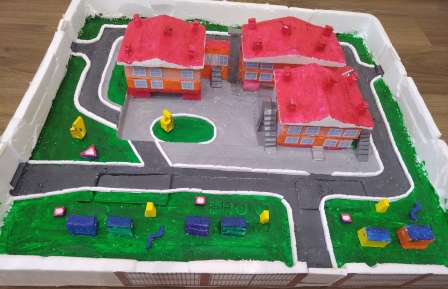 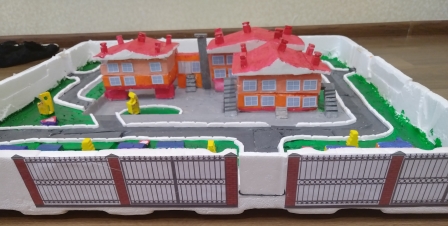 IV ЭТАП: РЕАЛИЗАЦИЯ ПРОЕКТА
В ходе проделанной работы я узнал много нового.

1. Историю возникновения нашего детского сада. 
2. Убедился насколько безопасен мой детский сад.
3.  Расширил свои конструктивные навыки и умения
4. Так же я понял, что с помощью компьютерных технологий можно создать очень интересные макеты, изучив вид зданий сверху, сбоку, также можно взять готовые шаблоны зданий, забора, детских площадок. 

Моя гипотеза подтвердилась:
 детский сад очень интересен и безопасен, мне будет тут хорошо и комфортно.